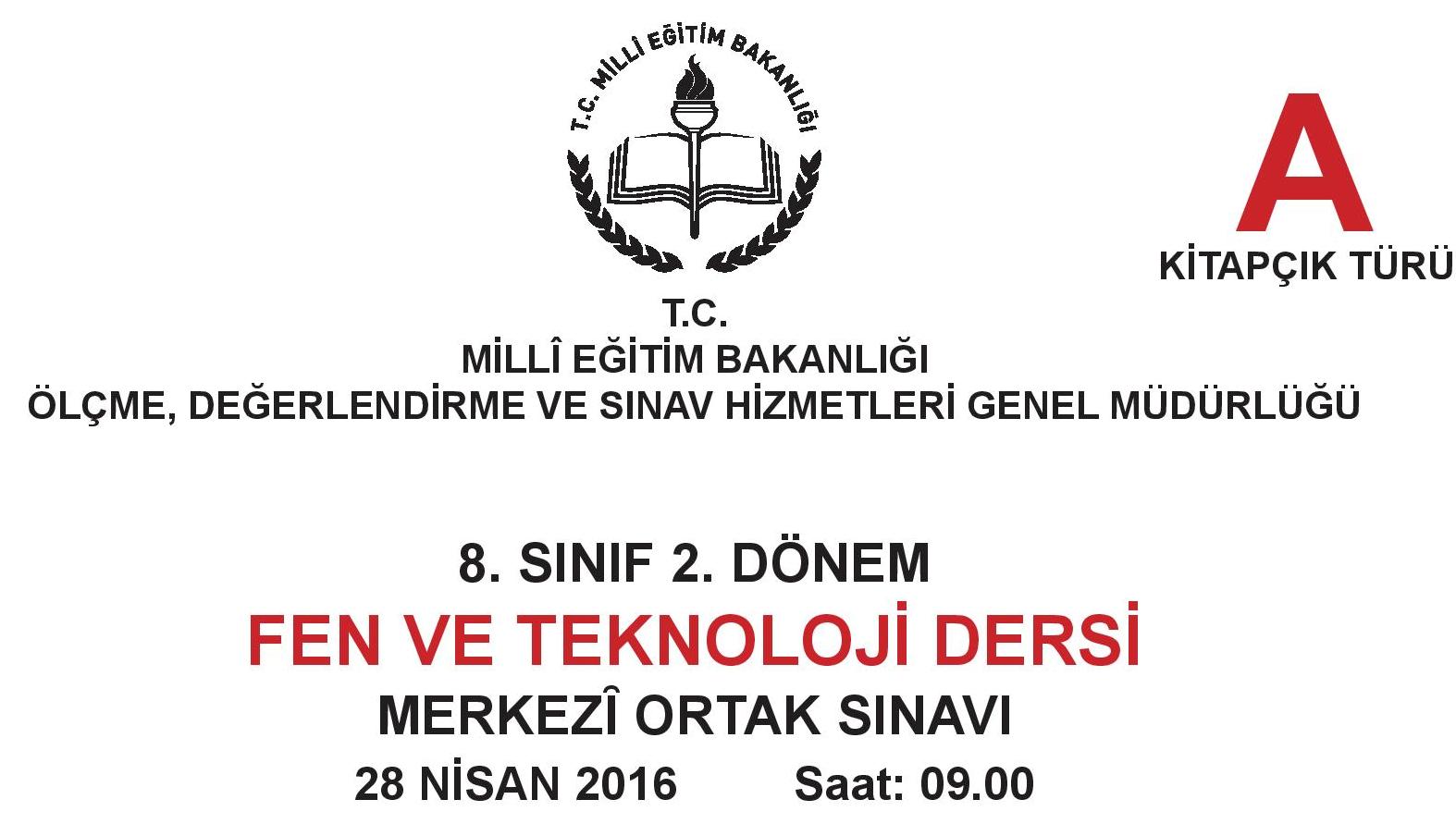 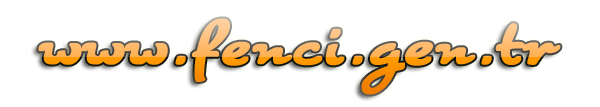 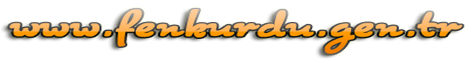 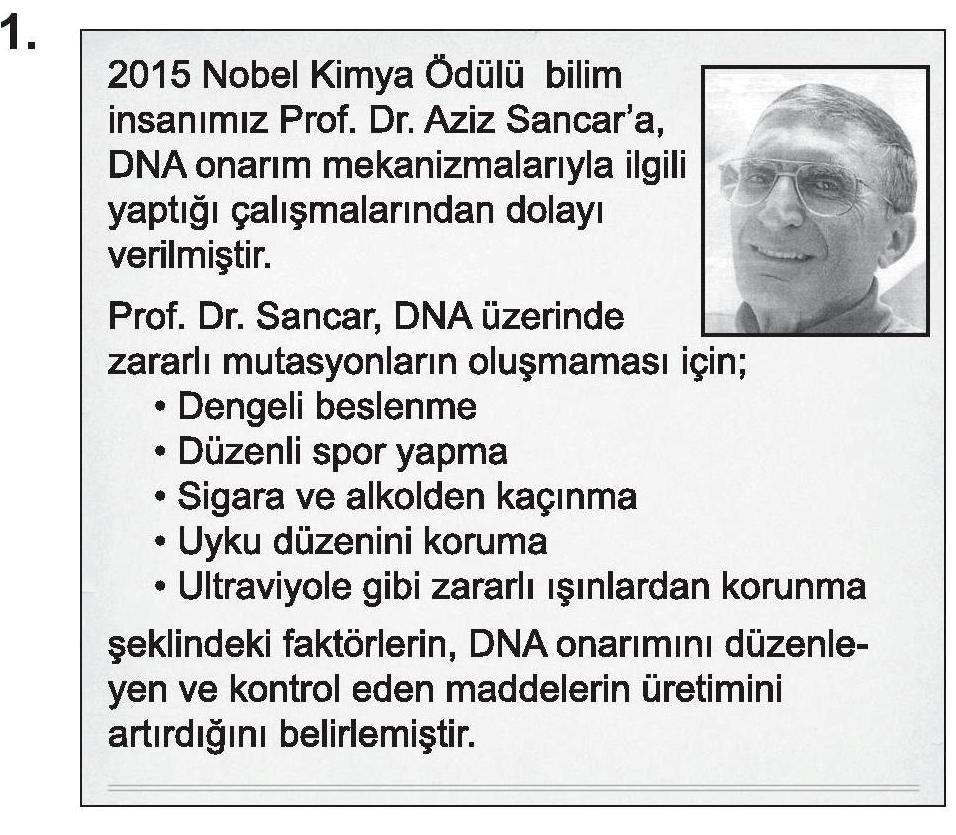 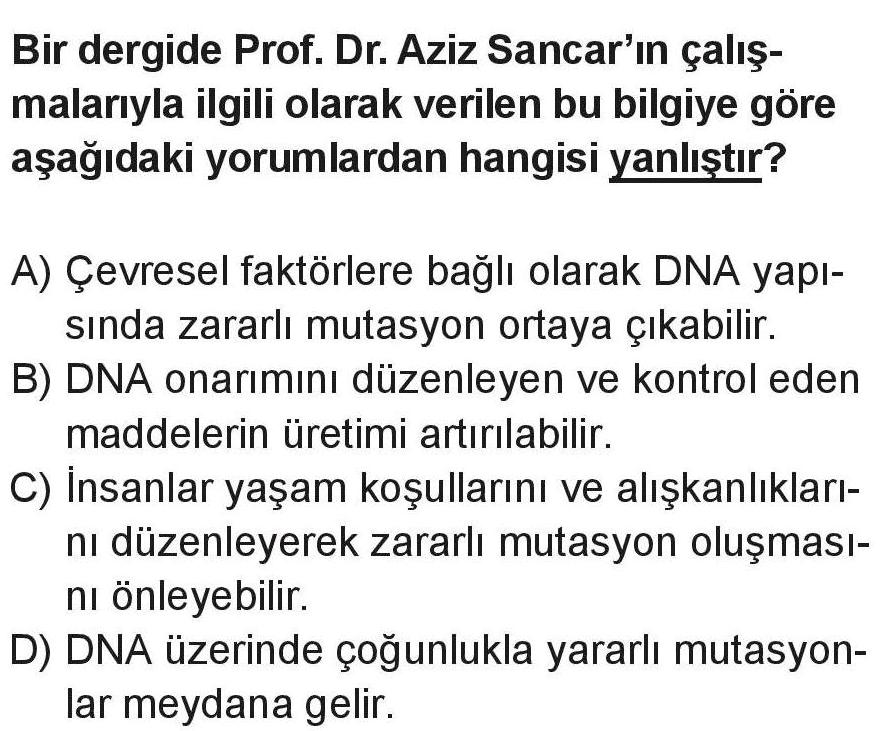 D
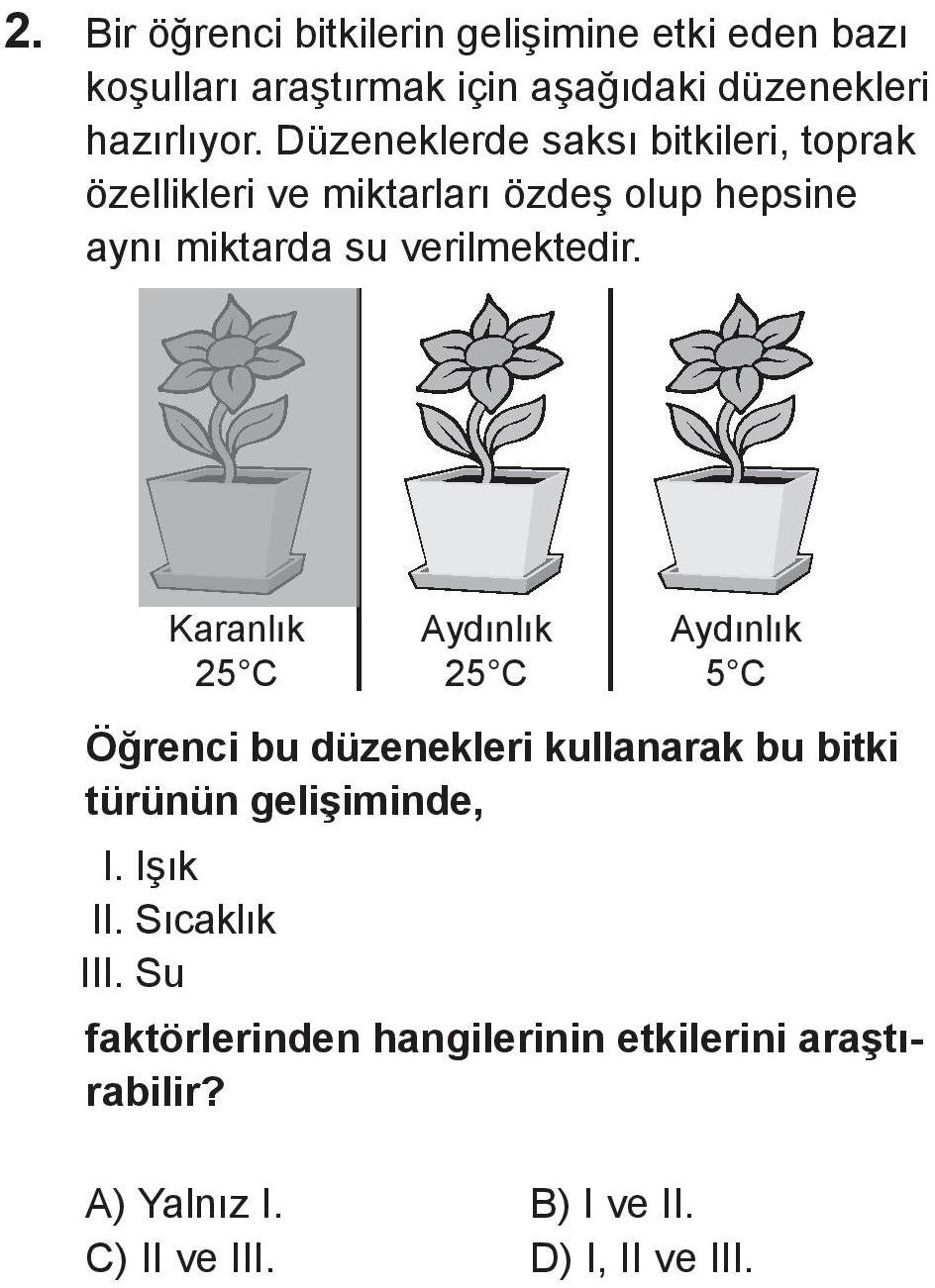 B
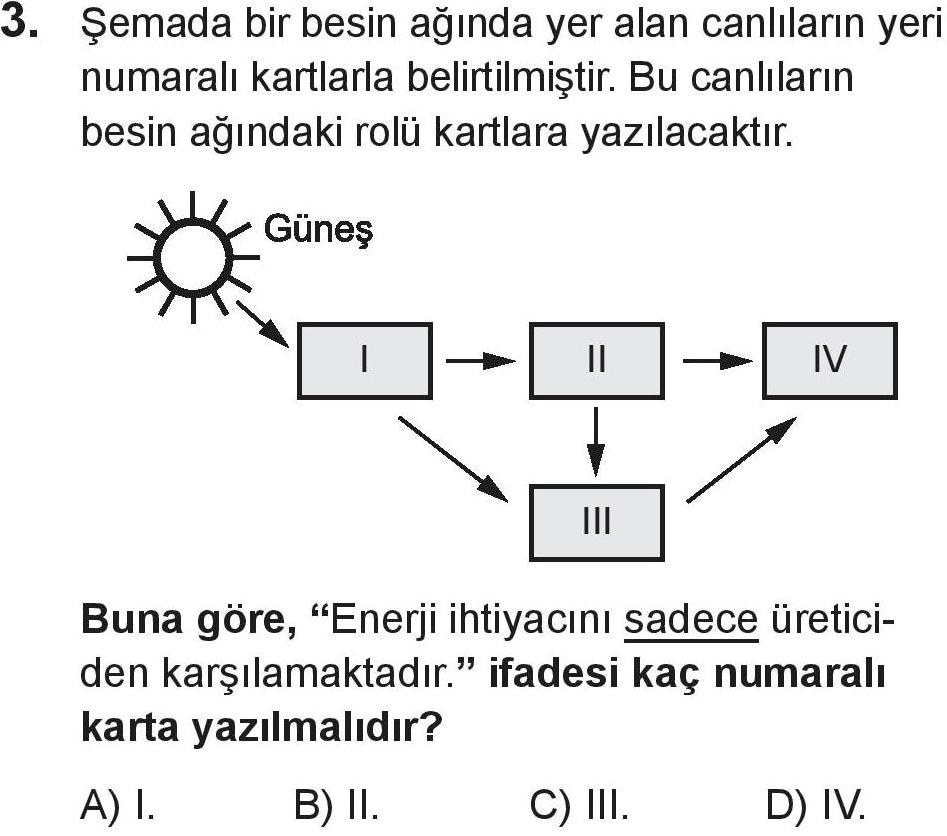 B
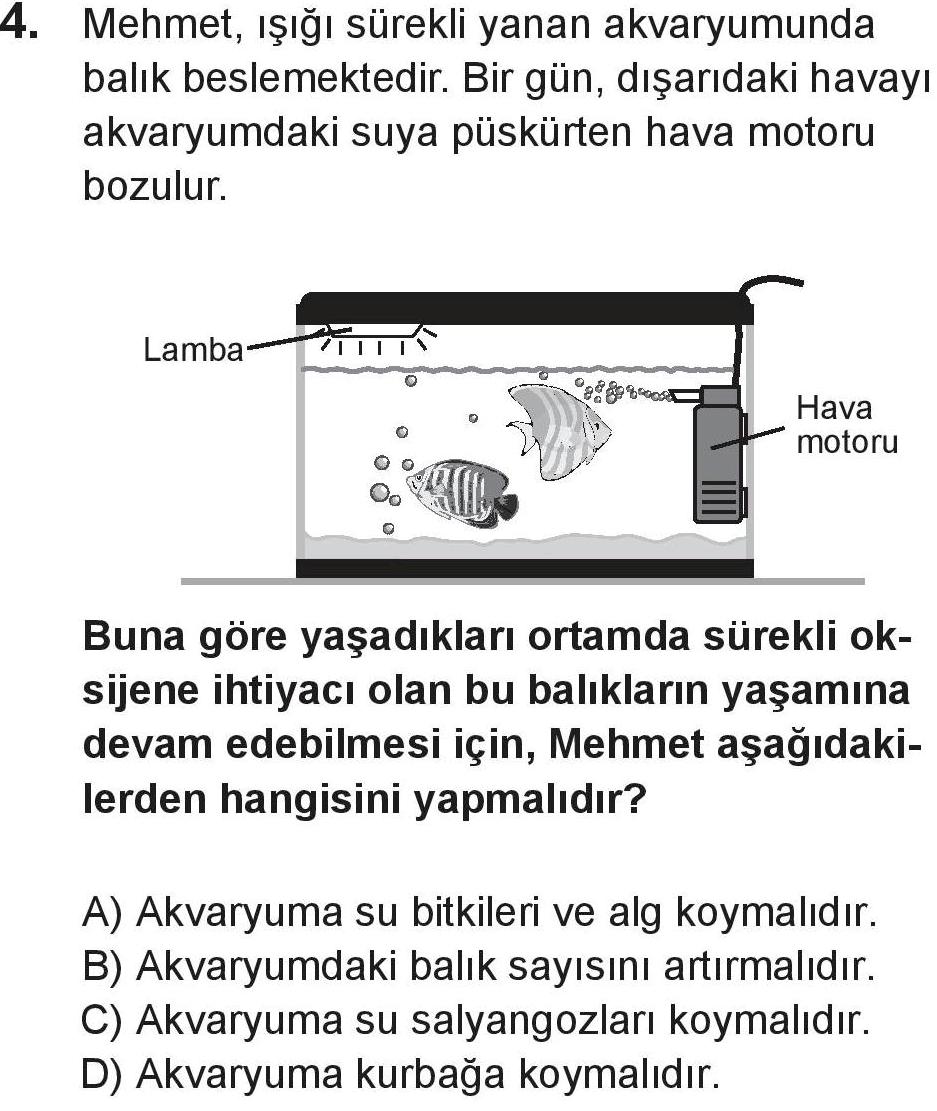 A
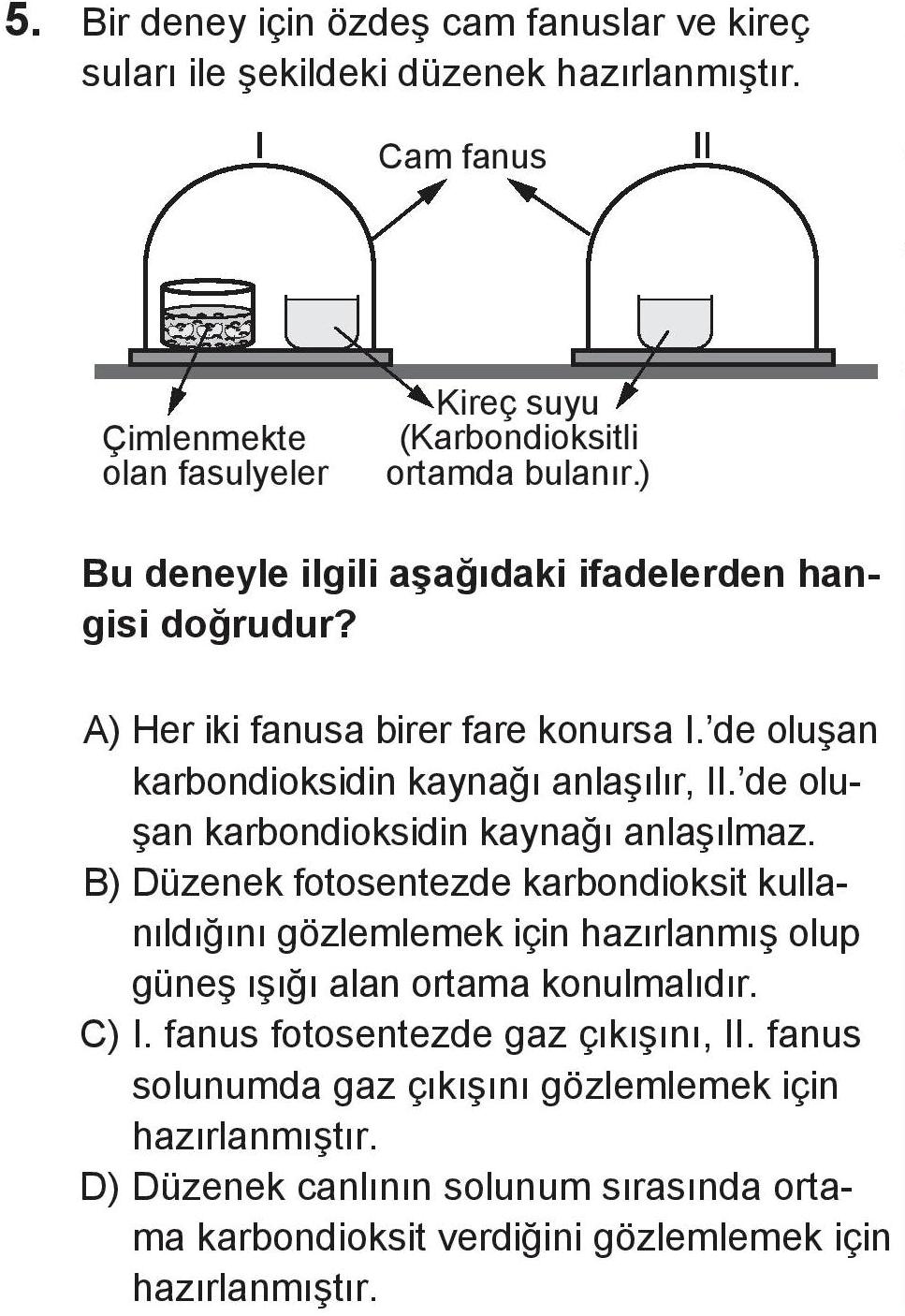 D
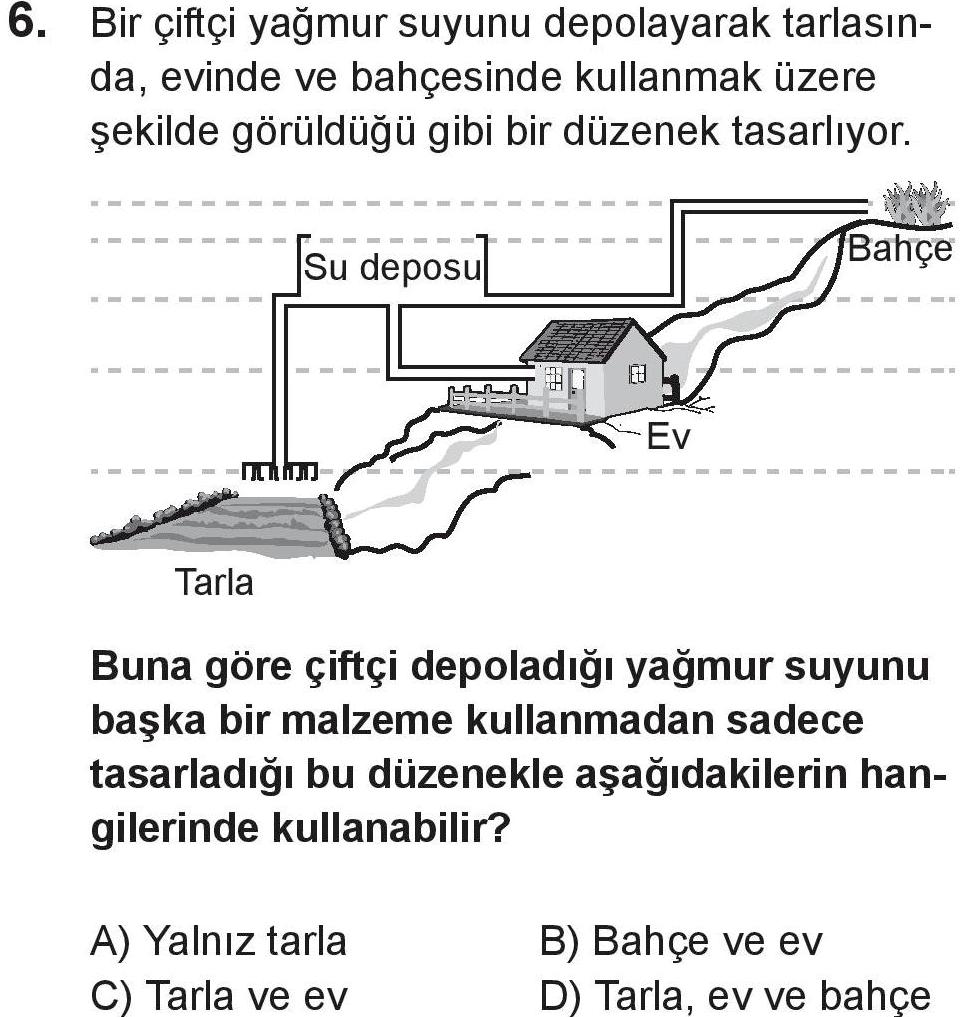 C
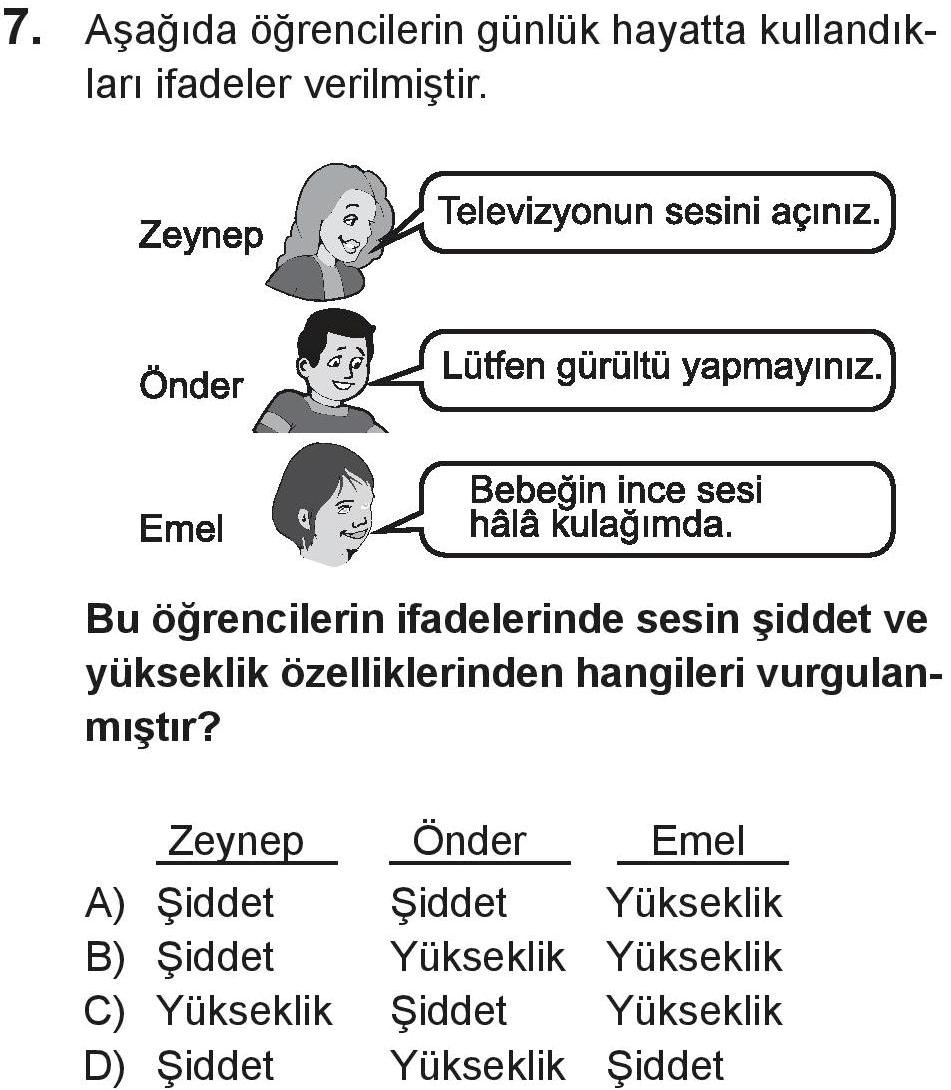 A
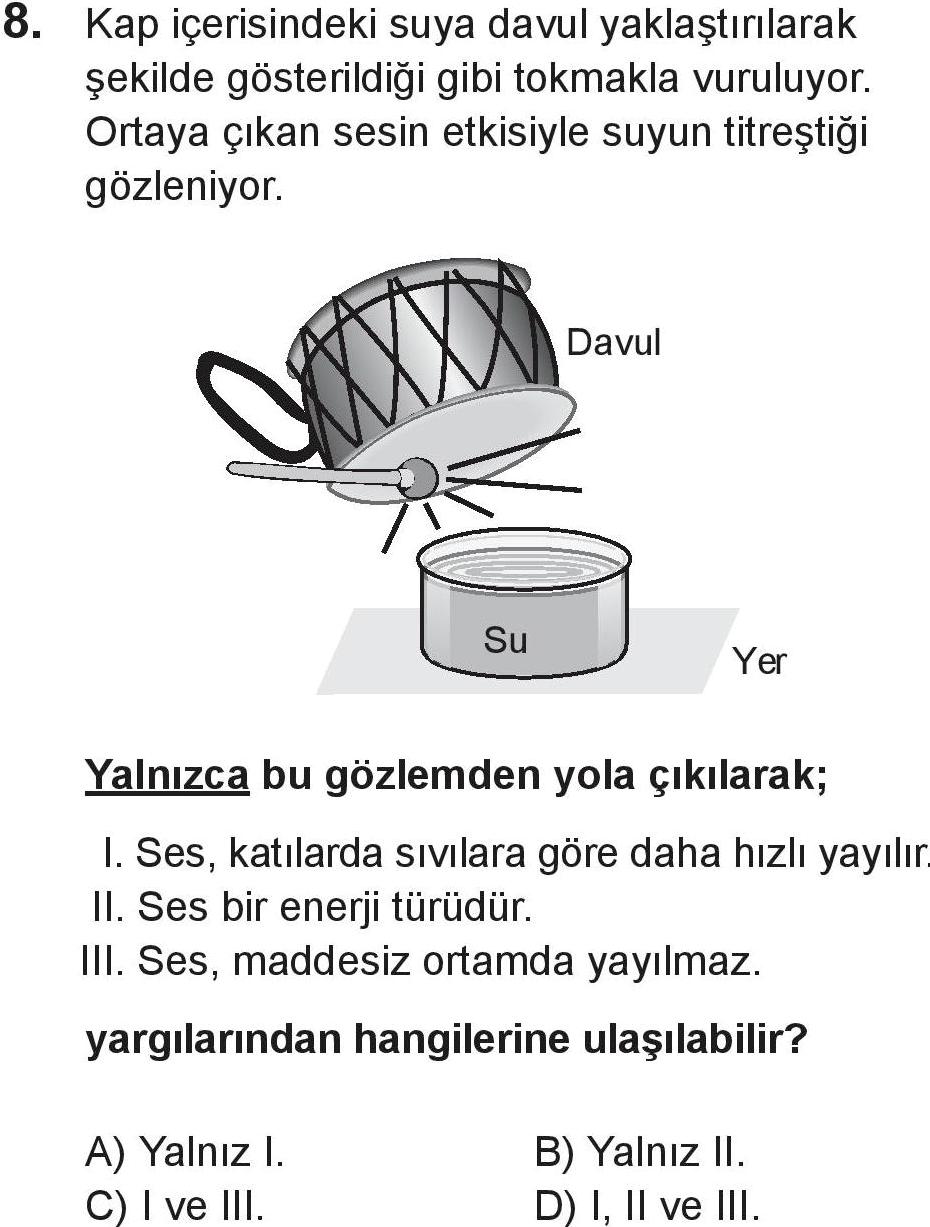 B
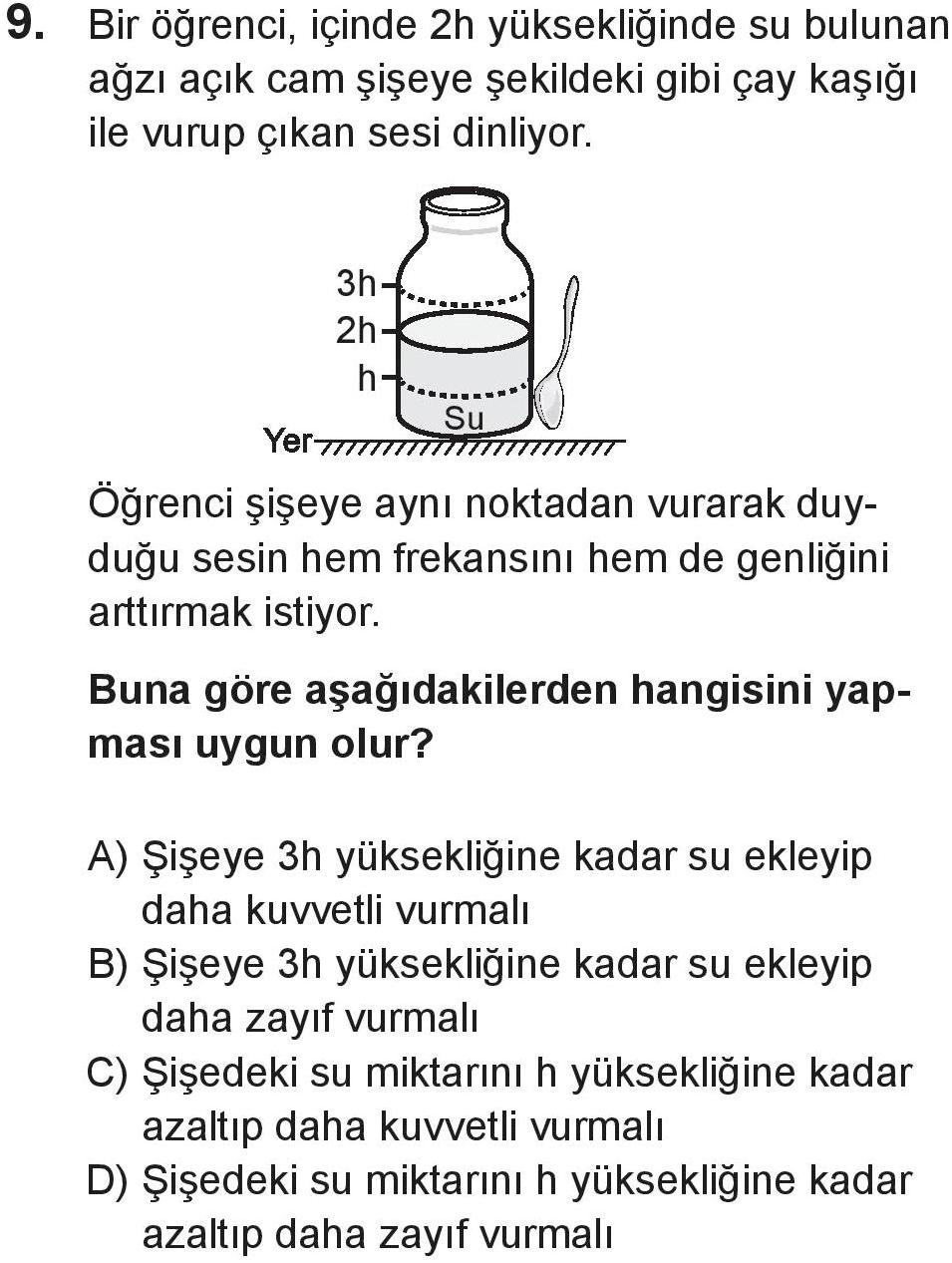 C
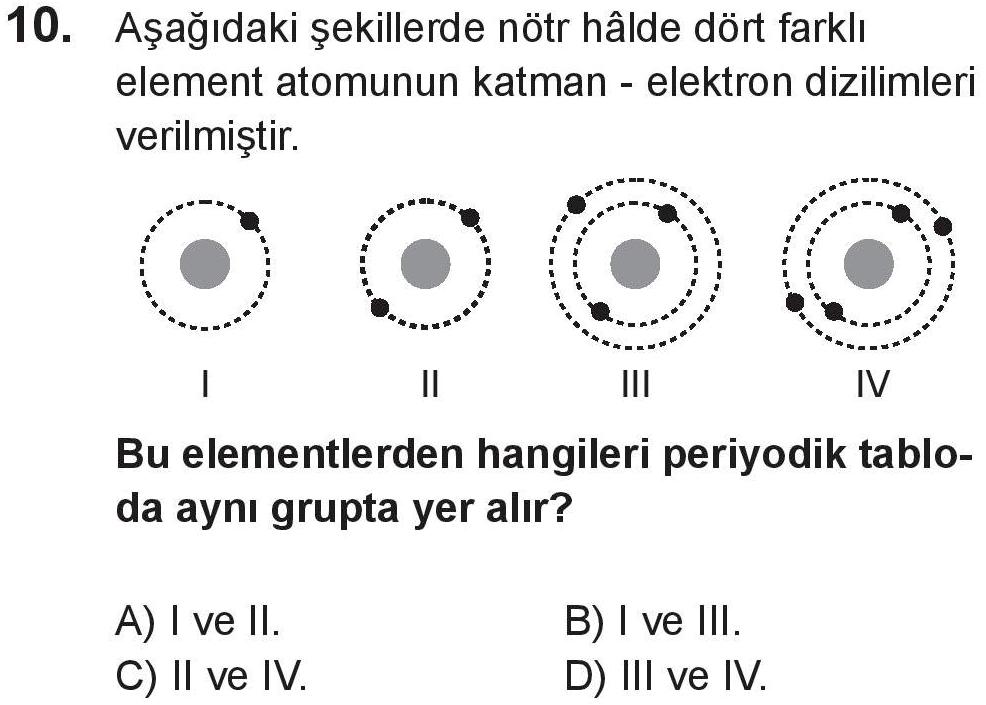 B
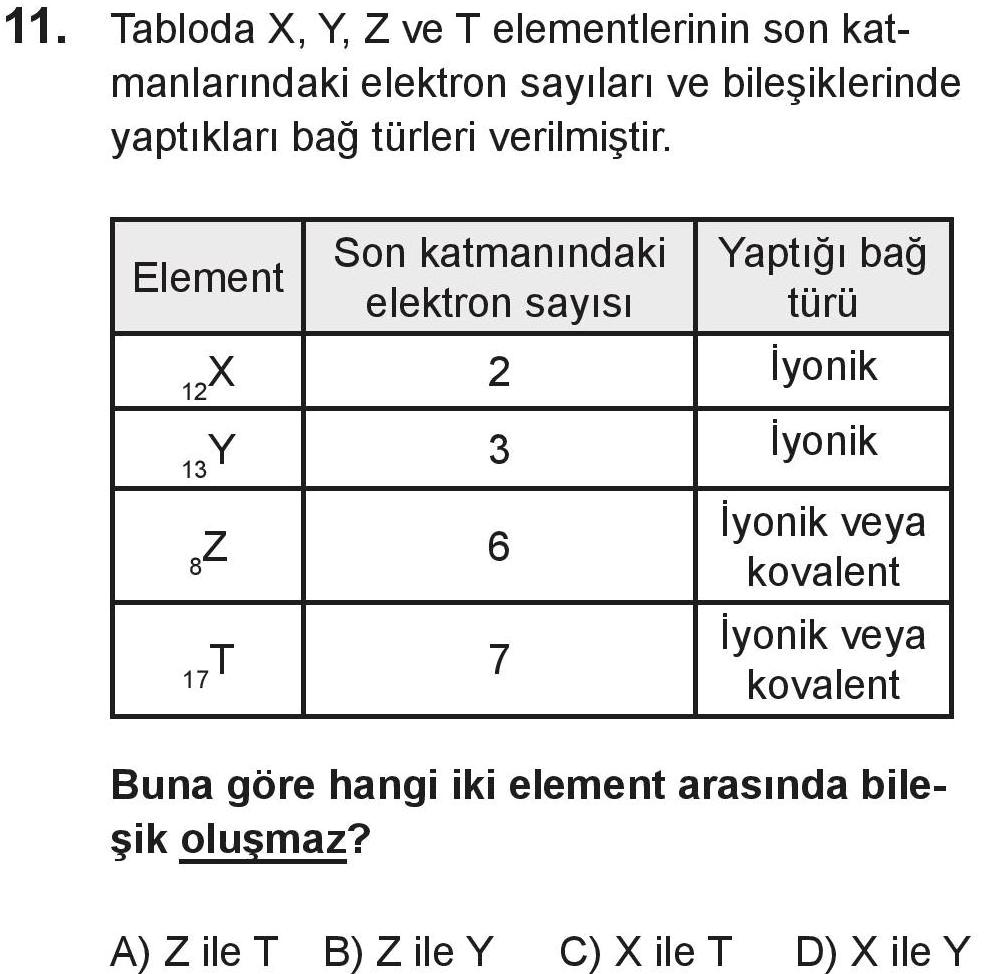 D
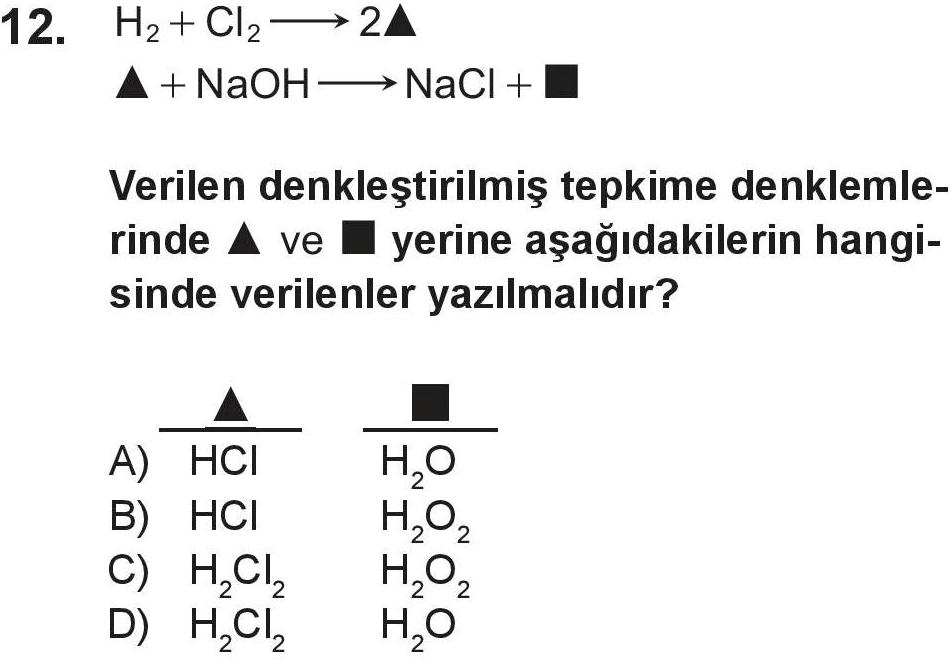 A
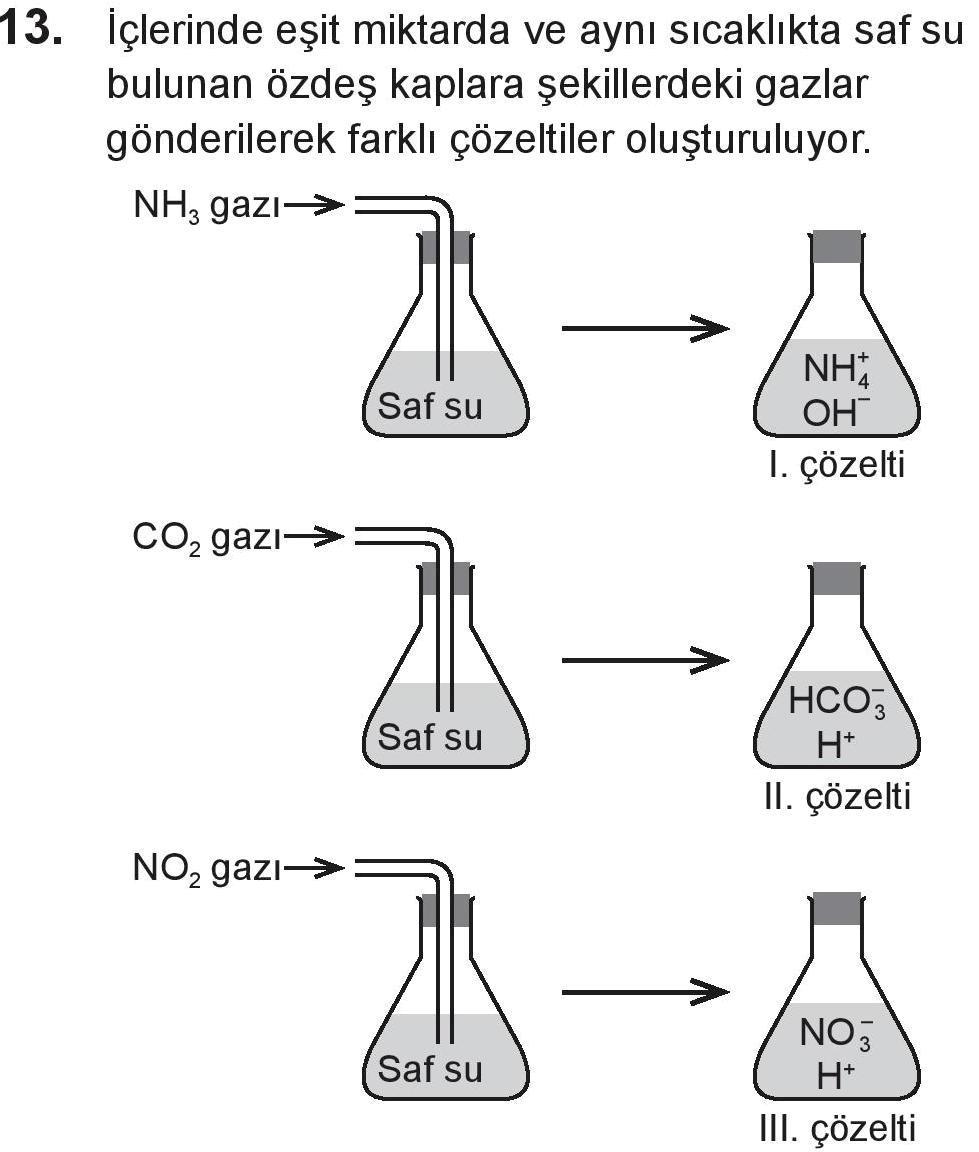 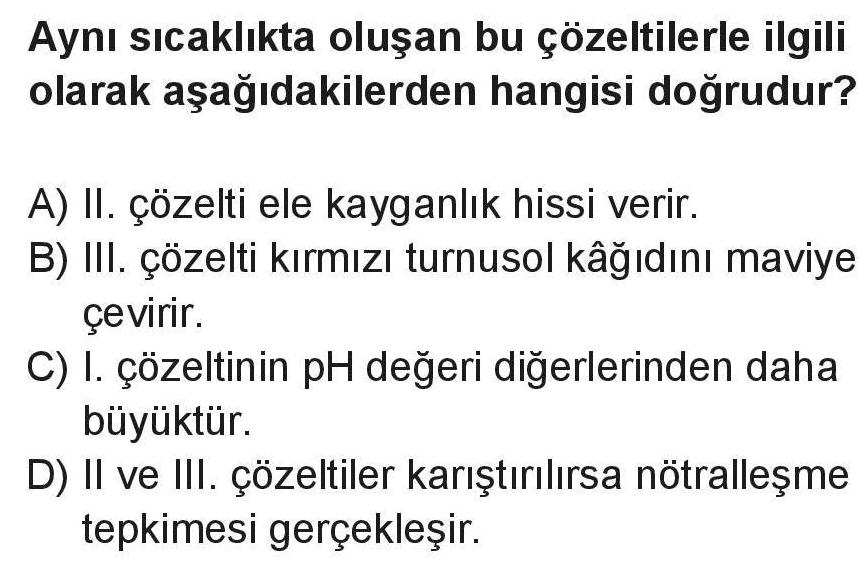 C
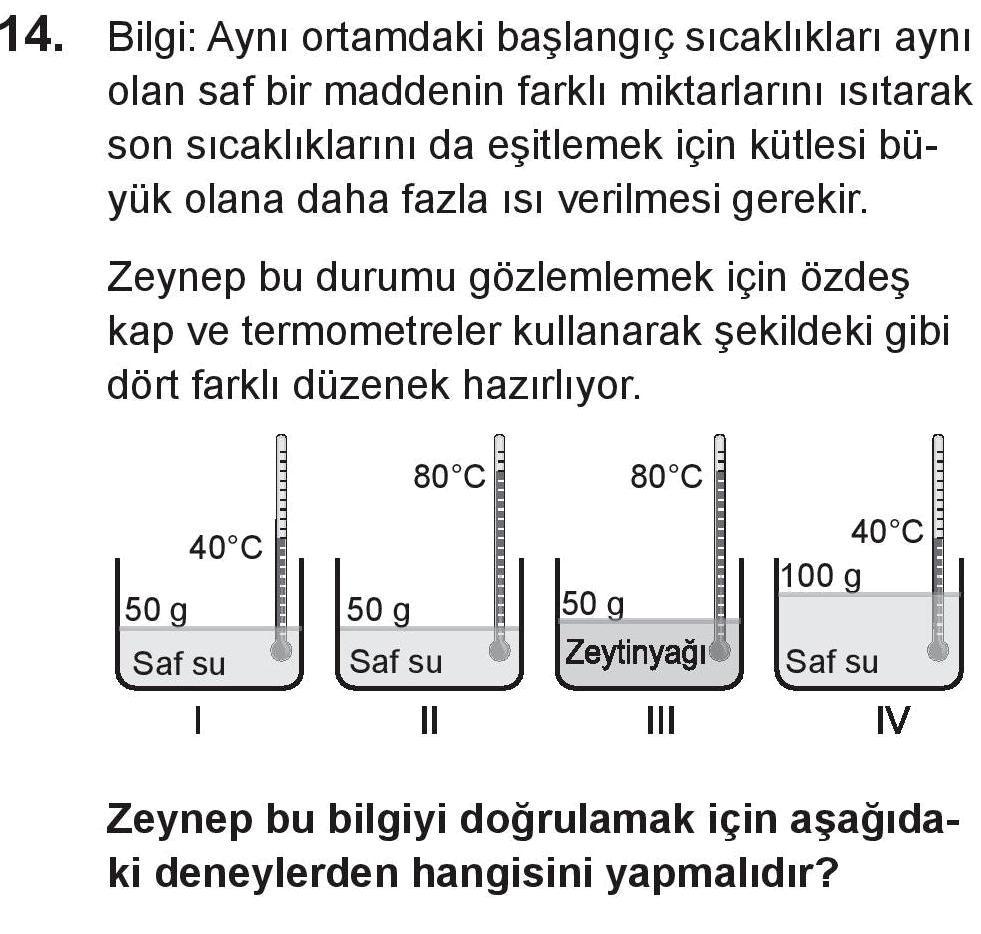 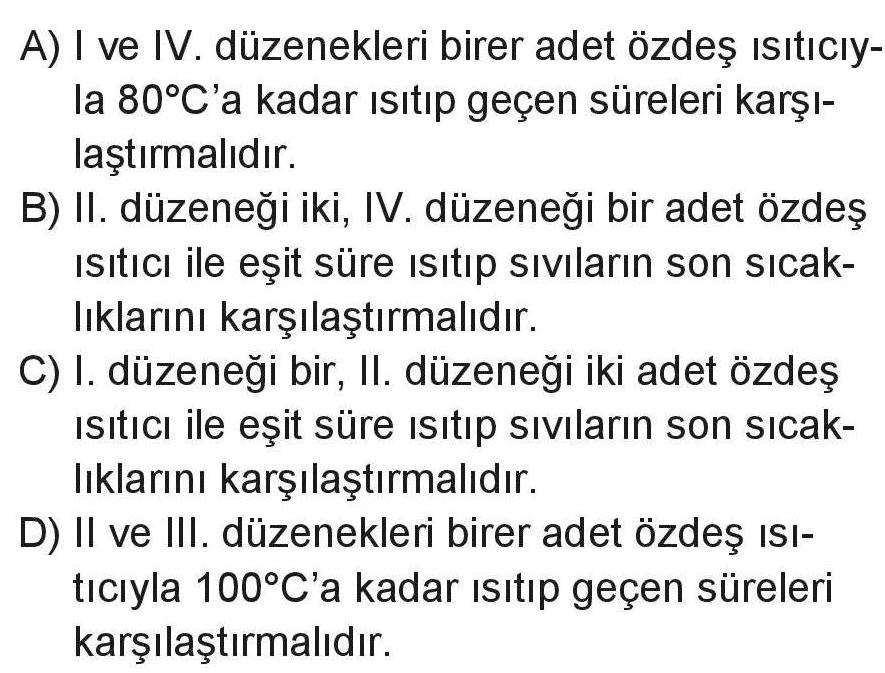 A
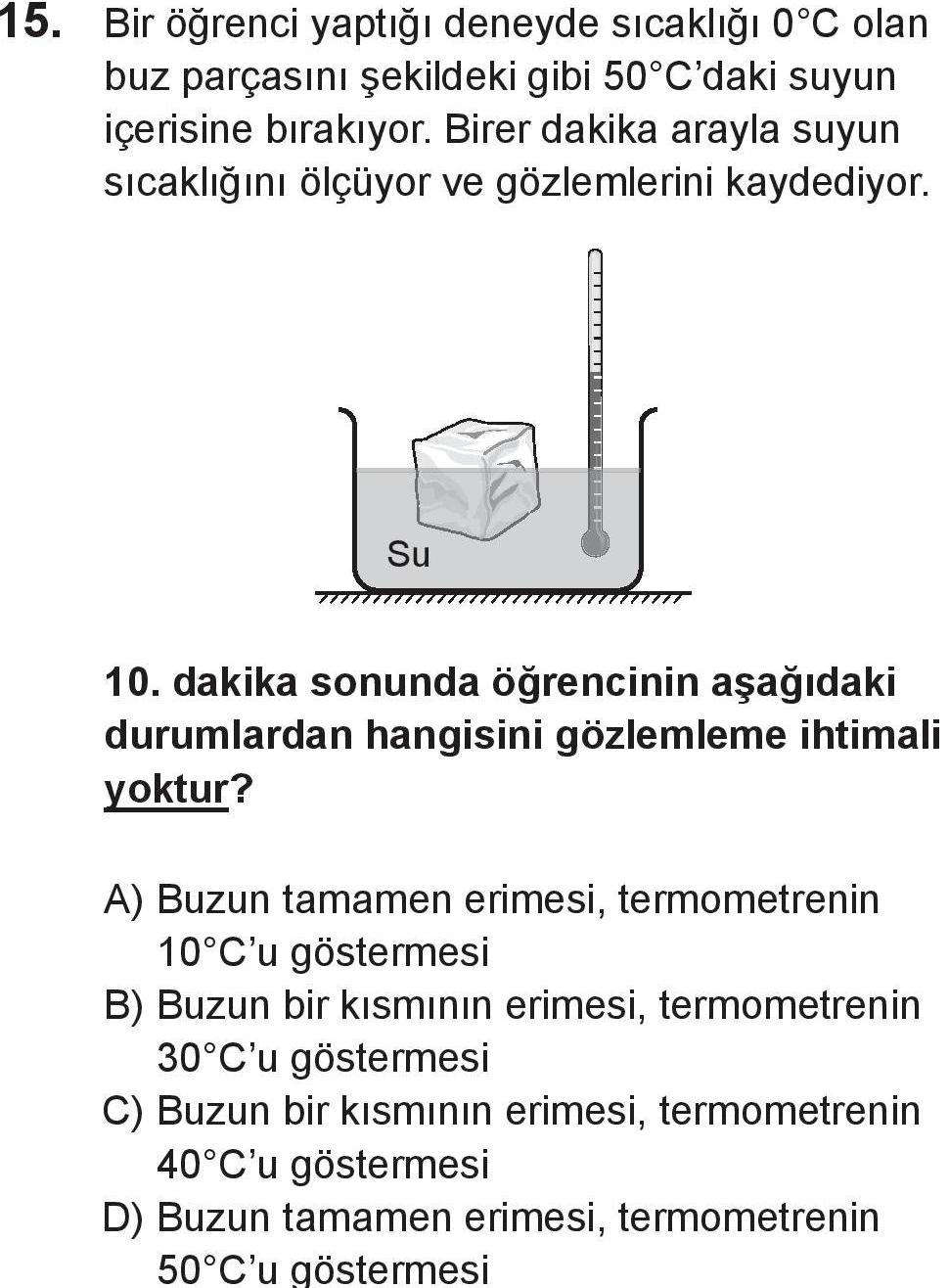 D
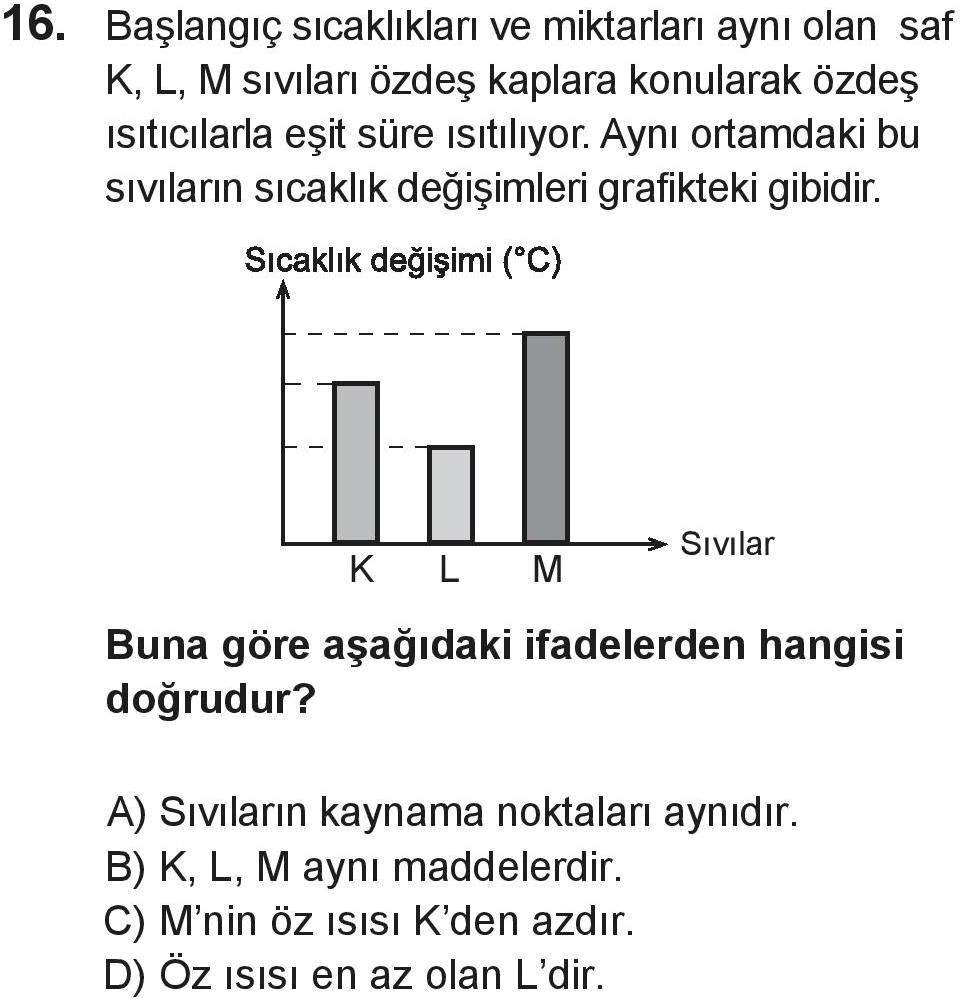 C
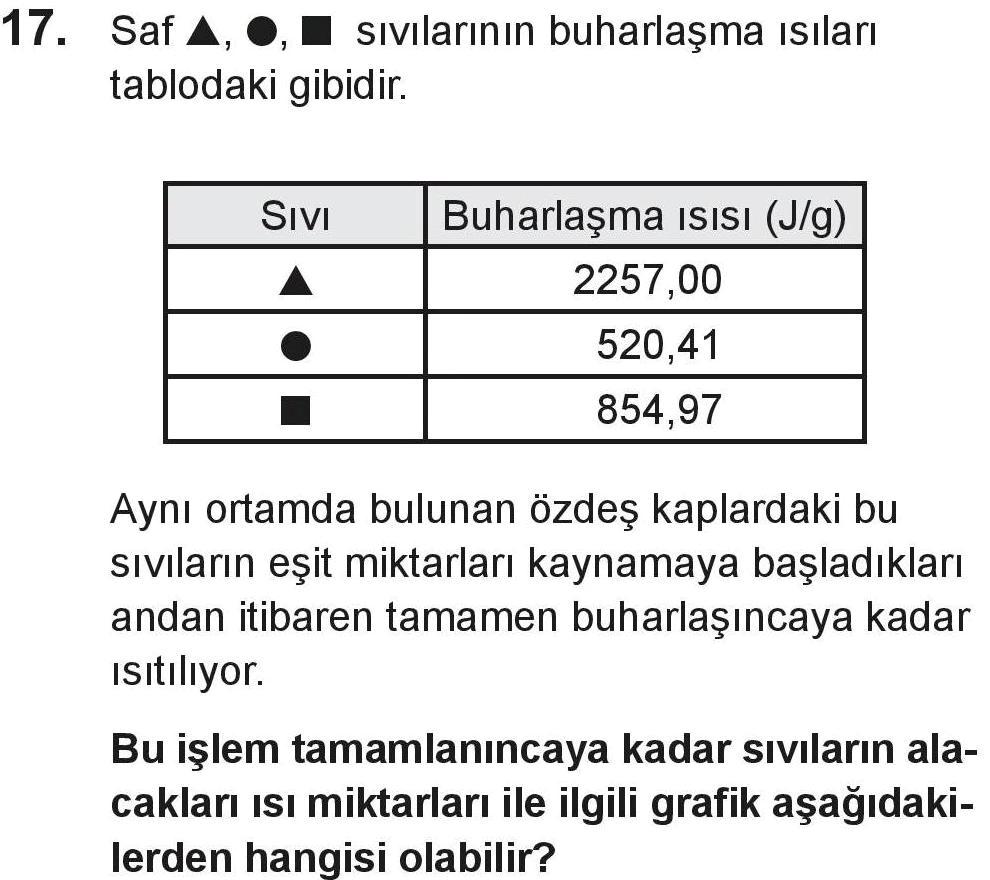 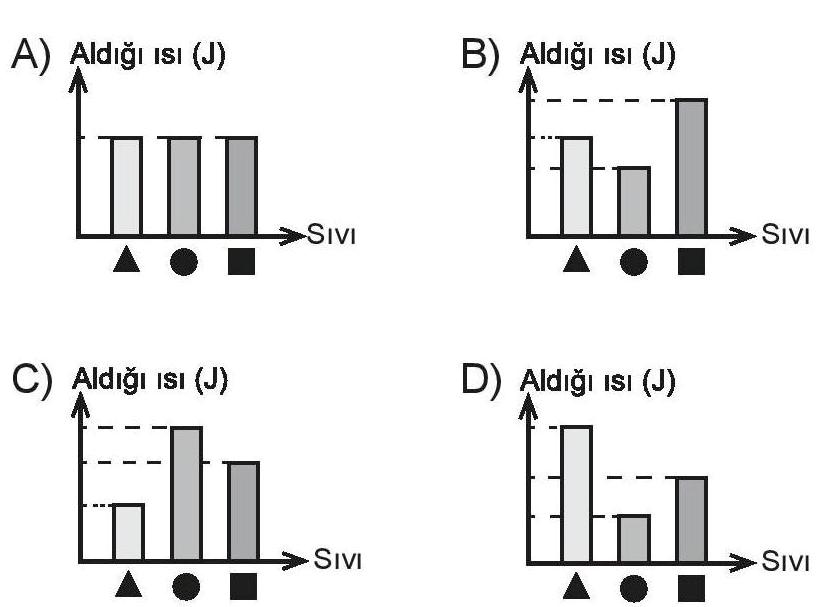 D
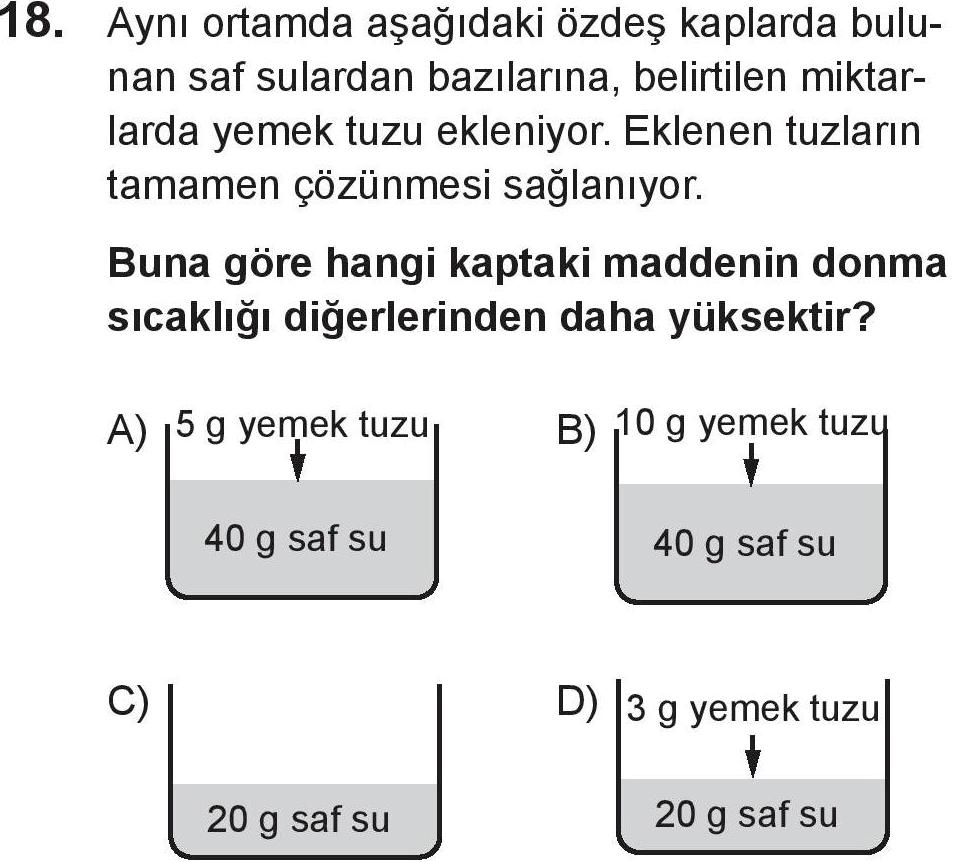 C
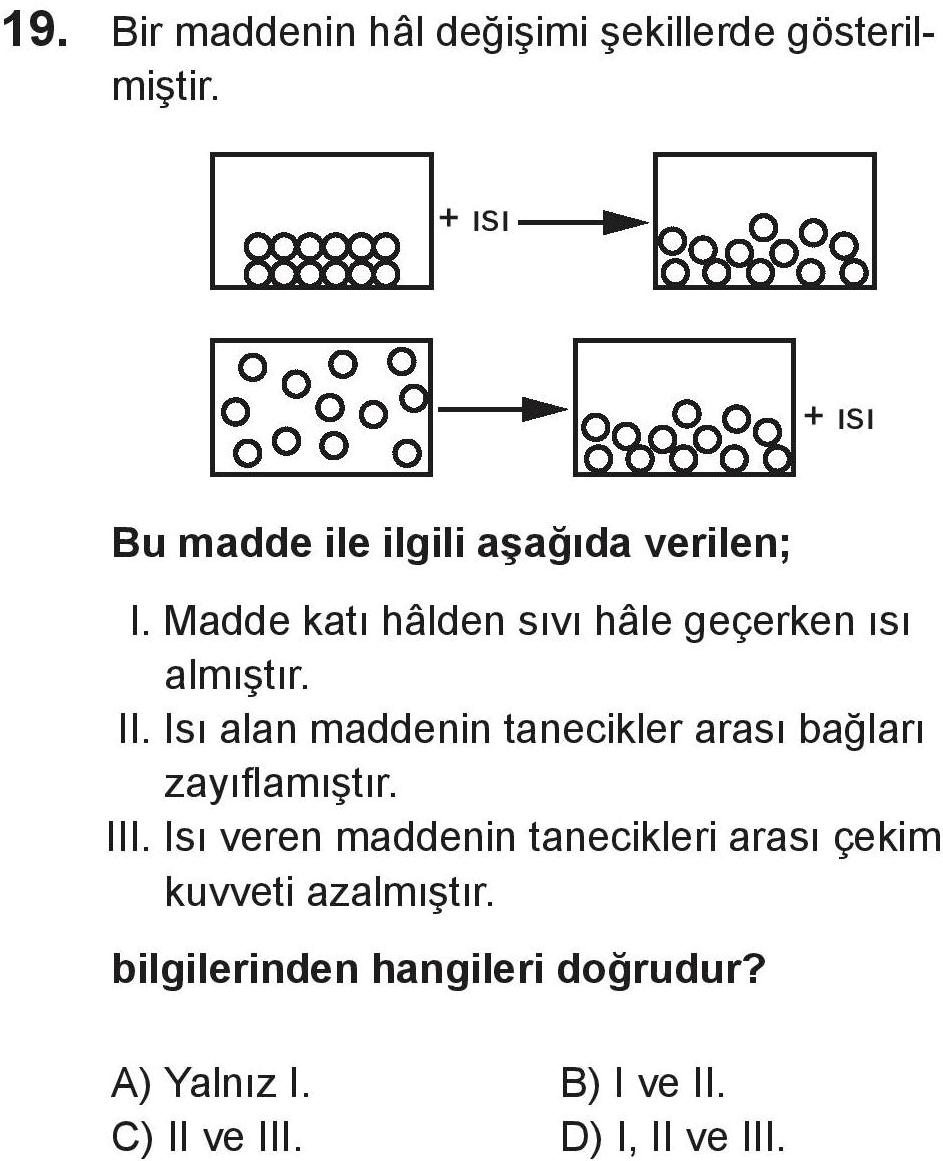 B
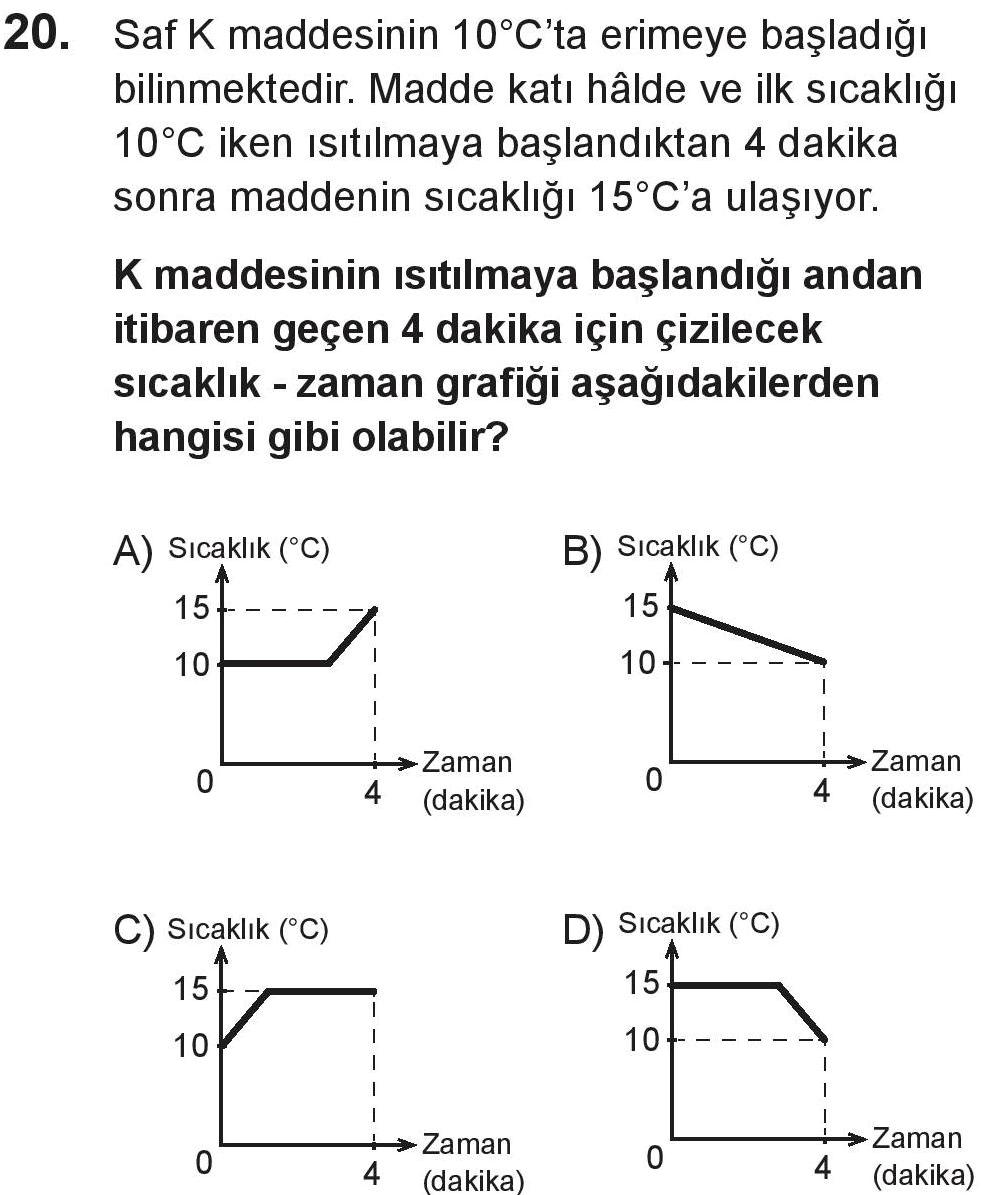 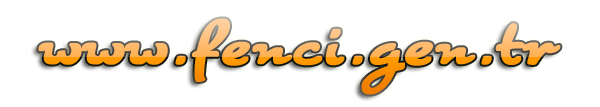 A
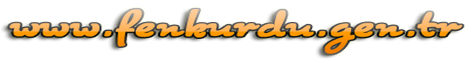